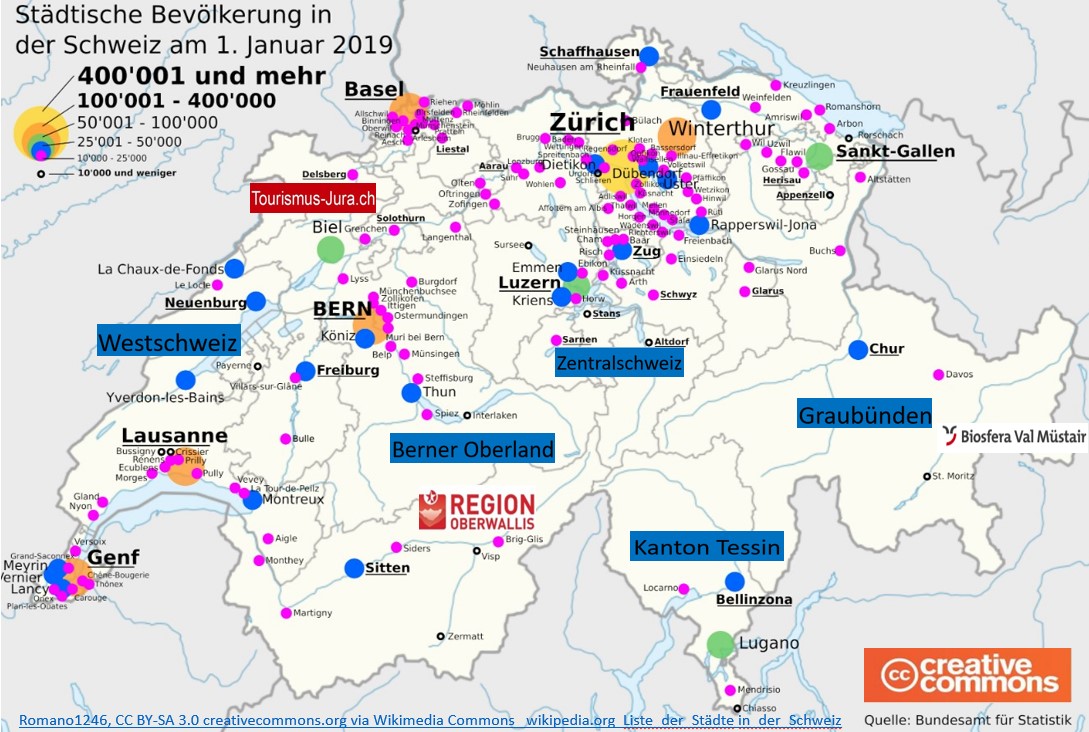 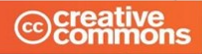 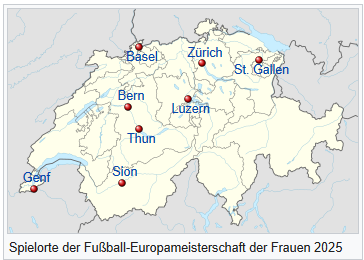 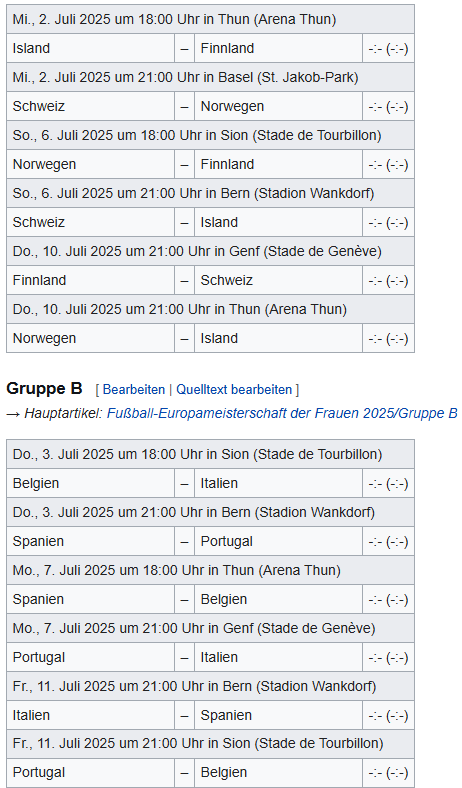 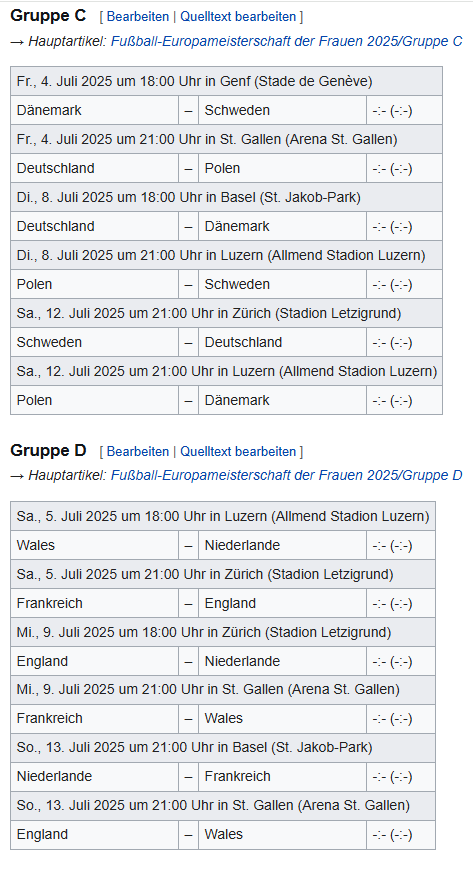 Quelle cc by sa wikipedia.org
Europameisterschaft Frauen 2025
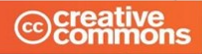 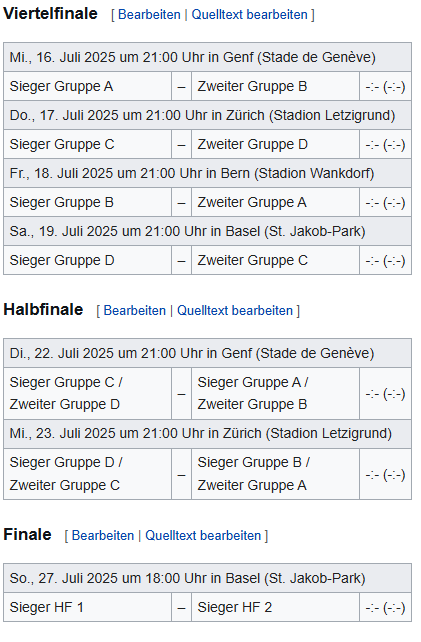 Teilnehmerländer und Geografie Europa – Schweiz cc www.userlearn.ch – www.trussardi.ch
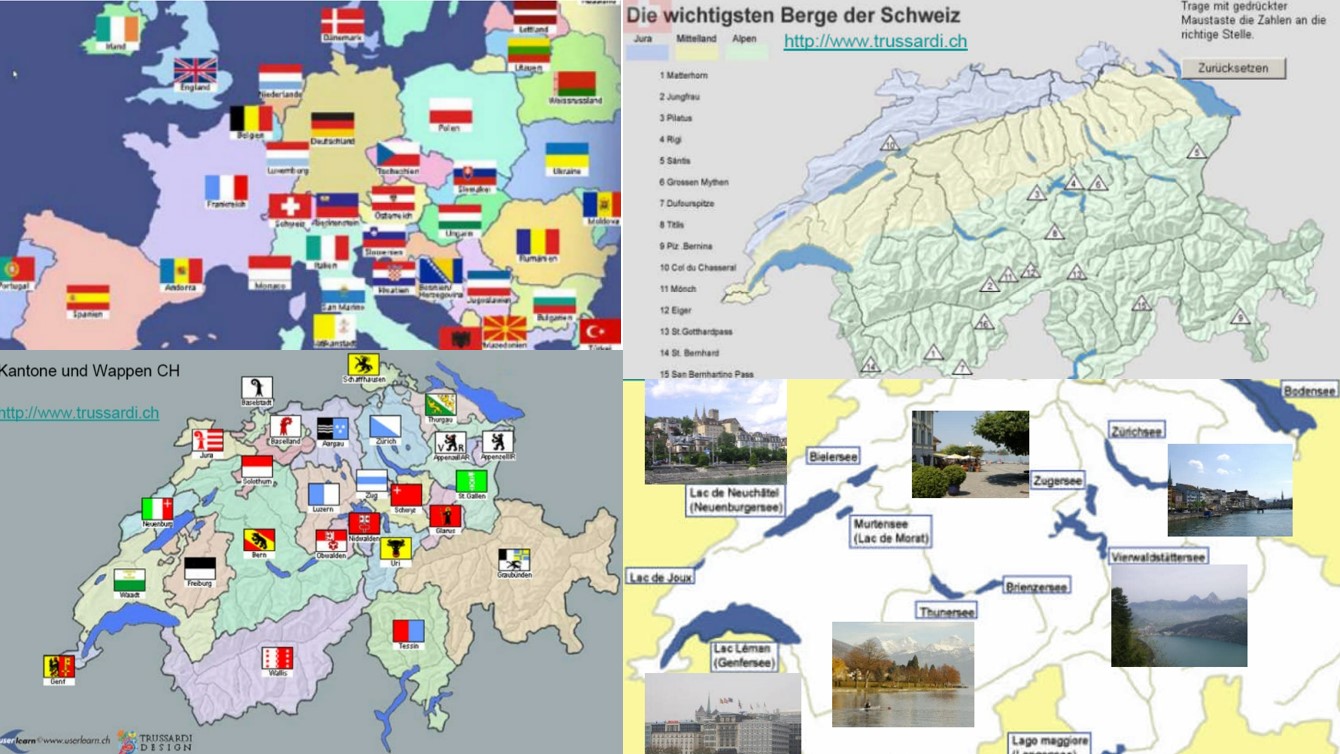 Quelle der Textlinks EM Länder cc by sa wikipedia.org Europameisterschaft Frauen 2025